স্বাগত
শিক্ষক পরিচিতি
মোঃ মতিউর রহমান
বি এ (সম্মান), এম এ, ঢা বি।
প্রভাষক (ইসলামের ইতিহাস ও সংস্কৃতি)
বি এ এফ শাহীন কলেজ পাহাড়কাঞ্চনপুর
মোবাইল: 01793-534755
ক্লাস পরিচিতি
বিষয়: ইসলামের ইতিহাস ও সংস্কৃতি
পত্র: দ্বিতীয়, অধ্যায়: দ্বিতীয় 
শ্রেণি: দ্বাদশ
শাখা: সঞ্চয়িতা
বিভাগ: মানবিক
মোট শিক্ষার্থী: 40 জন
সময়: 40 মিনিট
তাং: 10 এপ্রিল’২১
আজকের আলোচ্য পাঠ
সমস্যা মোকাবিলা ও দিল্লি সালতানাত সুদৃঢ়করণে সুলতান ইলতুৎমিশের গৃহীত পদক্ষেপসমূহ।
শিখনফল:
এই পাঠ শেষে শিক্ষার্থীরা-
1. সুলতান ইলতুৎমিশ কীভাবে তাজউদ্দিন ইয়ালদুজের পতন ঘটান তা ব্যাখ্যা করতে পারবে।
2. মোঙ্গল আক্রমণ থেকে কীভাবে নিষ্কৃতি পান তা ব্যাখ্যা করতে পারবে।
3. বাংলায় (লাখনৌতি) কীভাবে কর্তৃত্ব প্রতিষ্ঠা করেন তা ব্যাখ্যা  করতে পারবে।
4. দিল্লি সালতানাতের কর্তৃত্ব সম্প্রসারণ ও আব্বাসি খলিফার স্বীকৃতি প্রাপ্তি সম্পর্কে ব্যাখ্যা করতে পারবে।
1. তাজউদ্দিন ইয়ালদুজের পতন:
সুলতান ইলতুৎমিশের প্রতিদ্বন্দ্বি তাজউদ্দিন ইয়ালদুজ ছিলেন ভারতের মুসলিম সাম্রাজ্যের ওপর সার্বভৌমত্বের দাবিদার।
1214 খ্রি. খাওয়ারিজমের শাহ কর্তৃক বিতাড়িত হয়ে তিনি নাসিরুদ্দিনের নিকট থেকে পাঞ্জাব ও থানেশ্বর দখল করেন।
1215 খ্রি. সুলতান ইলতুৎমিশ তরাইনের নিকট এক যুদ্ধে তাজউদ্দিনকে পরাজিত করেন।
2. লাহোর অধিকার:
1217 খ্রি. প্রতিদ্বন্দ্বি নাসিরউদ্দিন কুবাচার বিরুদ্ধে যুদ্ধযাত্রা করেন। কুবাচা ভয়ে সিন্ধুর ভাক্কারে আশ্রয় নেন।
ফলে লাহোর সুলতান ইলতুৎমিশের অধিকারে আসে।
3. মোঙ্গল আক্রমণের আশঙ্কা থেকে নিষ্কৃতি লাভ:
মোঙ্গল নেতা চেঙ্গিস খান কর্তৃক পরাজিত ও বিতাড়িত হয়ে খাওরিজম অধিপতি জালালউদ্দিন 1221 খ্রি. পাঞ্জাবে আসেন এবং দিল্লির দরবারে আশ্রয় প্রার্থনা করেন।
তাকে আশ্রয় প্রদান করলে মোঙ্গলরা ভারত আক্রমণ করতে পারে। এ আশঙ্কায় সুলতান ইলতুৎমিশ বিনম্রভাবে তাকে আশ্রয়দানে অপারগতা প্রকাশ করেন।
এ ক্ষুব্ধ হয়ে জালালউদ্দিন মুলতান ও পাঞ্জাব অঞ্চলে লুটতরাজ শেষে 1224 সালে ভারত ত্যাগ করেন। ফলে সম্ভাব্য মোঙ্গল অভিযান থেকে ইলতুৎমিশ নিষ্কৃতি পান।
4. পশ্চিম ভারতে নিয়ন্ত্রণ প্রতিষ্ঠা:
1228 খ্রি. মুলতানের শাসনকর্তা নাসিরউদ্দিন কুবাচাকে সুলতান ইলতুৎমিশ পরাজিত করেন।
মুলতান ও সিন্ধু তার অধিকারে আসে এবং দেবলের সুমরা শাসক তার অধীনতা মেনে নেন ।
উত্তর পাঞ্জাবের শিয়ালকোট ও জানোর পর্যন্ত তার অধিকারে আসে। ফলে পশ্চিম ভারতের ওপর ইলতুৎমিশের অধিকারে আসে।
5. বাংলায় (লাখনৌতি) কর্তৃত্ব প্রতিষ্ঠা:
1111 খি. আলী মর্দান খলজি নিহত হলে হুসামউদ্দিন ইওয়াজ খলজি পূর্ণ স্বাধীনতা ঘোষণা করে লাখনৌতির সিংহাসনে বসেন। তিনি সুলতান গিয়াসউদ্দিন উপাধি নেন এবং নিজ নামে মুদ্রা প্রচলন করেন।
1225 খ্রি. সুলতান ইলতুৎমিশ তার বিরুদ্ধে এক অভিযান প্রেরণ করলে তিনি দিল্লির অধীনতা মেনে নিয়ে চুক্তি স্বাক্ষর করেন।
তিনি বিহারের ওপর দাবি ত্যাগ করলে ইলতুৎমিশ সেখানে আলাউদ্দিন আলীকে শাসনকর্তা নিয়োগ করেন।
5. বাংলায় (লাখনৌতি) কর্তৃত্ব প্রতিষ্ঠা:
কিন্তু কিছুকাল পরেই তিনি বিদ্রোহ ঘোষণা করেন এবং বিহারের শাসনকর্তাকেও বিতাড়িত করেন।
1227 খ্রি. সুলতান ইলতুৎমিশ তার পুত্র নাসিরউদ্দিন মাহমুদকে বঙ্গ আক্রমণে প্রেরণ করেন। যুদ্ধে গিয়াসউদ্দিনি পরাজিত ও নিহত হলে নাসিরউদ্দিনকে সেখানকার গভর্নর নিযুক্ত করা হয়।
1230 খ্রি. নাসিরউদ্দিনের আকস্মিক মৃত্যুতে বাংলায় আবারো বিদ্রোহ দেখা দেয়।
5. বাংলায় (লাখনৌতি) কর্তৃত্ব প্রতিষ্ঠা:
1230 খ্রি. সুলতান ইলতুৎমিশ পুনরায় লাখনৌতি আক্রমণ করেন।
বিদ্রোহী নেতা ইখতিয়ার উদ্দিন বলাকা পরাজিত ও নিহত হলে বাংলা (লাখনৌতি) চূড়ান্তভাবে দিল্লির অধীনে আসে।
6. দিল্লি সালতানাতের কর্তৃত্ব সম্প্রসারণ:
1226 খ্রি. রনথম্ভোর জয় করেন।
1227 খ্রি. মান্দাওয়ার অধিকার করেন।
1232 খি. গোয়ালিয়র পুনরাধিকৃত হয়।
ভিলসা ও মালবের রাজধানী উজ্জয়িনীও দখল করেন।
এছাড়া বাদাউন, বেনারস, কনৌজ, দোয়াব ও অযোধ্যা পর্যন্ত দিল্লি সালতানাতের অন্তর্ভুক্ত হয়।
7. আব্বাসি খলিফার স্বীকৃতি লাভ:
সুলতান ইলতুৎমিশ আব্বাসি খলিফার স্বীকৃতি লাভ করেন 1229 খ্রি. 19 ফেব্রুয়ারি।
আব্বাসি খলিফা আল-মুস্তানসির বিল্লাহর (1226-42 খ্রি.) নিকট থেকে স্বীকৃতি সনদ ও ‘সুলতান-ই-আজম’ উপাধি লাভ করেন।
মূল্যায়ন
দলীয় কাজ
সুলতান ইলতুৎমিশ কোন কোন অঞ্চলের ওপর কর্তৃত্ব প্রতিষ্ঠা করেন তা লিপিবদ্ধ করো।
পুনঃআলোচনা
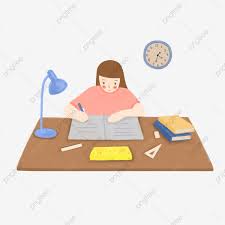 বাড়ির কাজ:
অনুধাবনমূলক প্রশ্নোত্তর লিখবে-
1. সুলতান ইলতুৎমিশ বাংলায় কীভাবে কর্তৃত্ব প্রতিষ্ঠা করেন? ব্যাখ্যা করো।
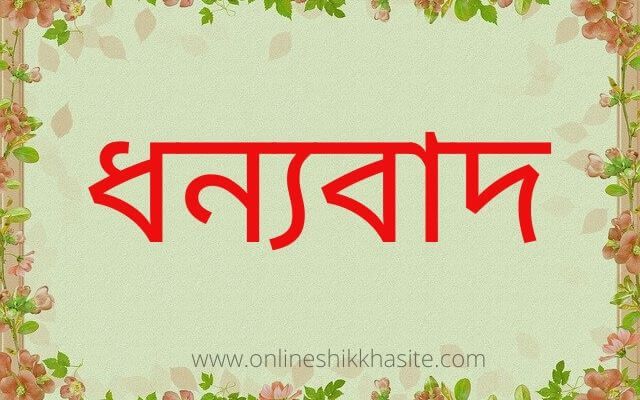